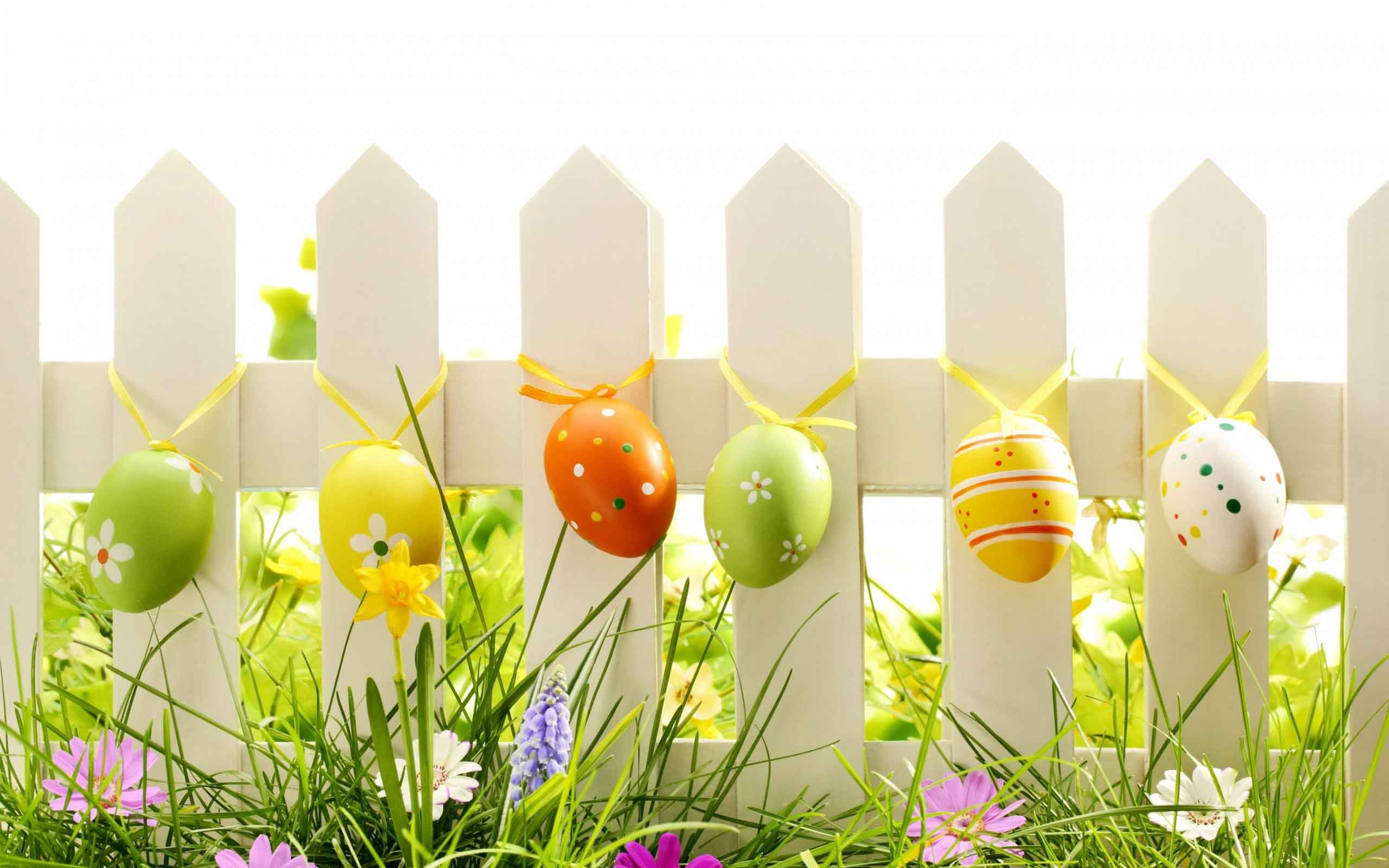 PHÁT TRIỂN THẨM MỸ 
Dạy hát : Hoa kết trái 
Nghe hát : Hoa trong vườn 
TC: Ai nhanh nhất
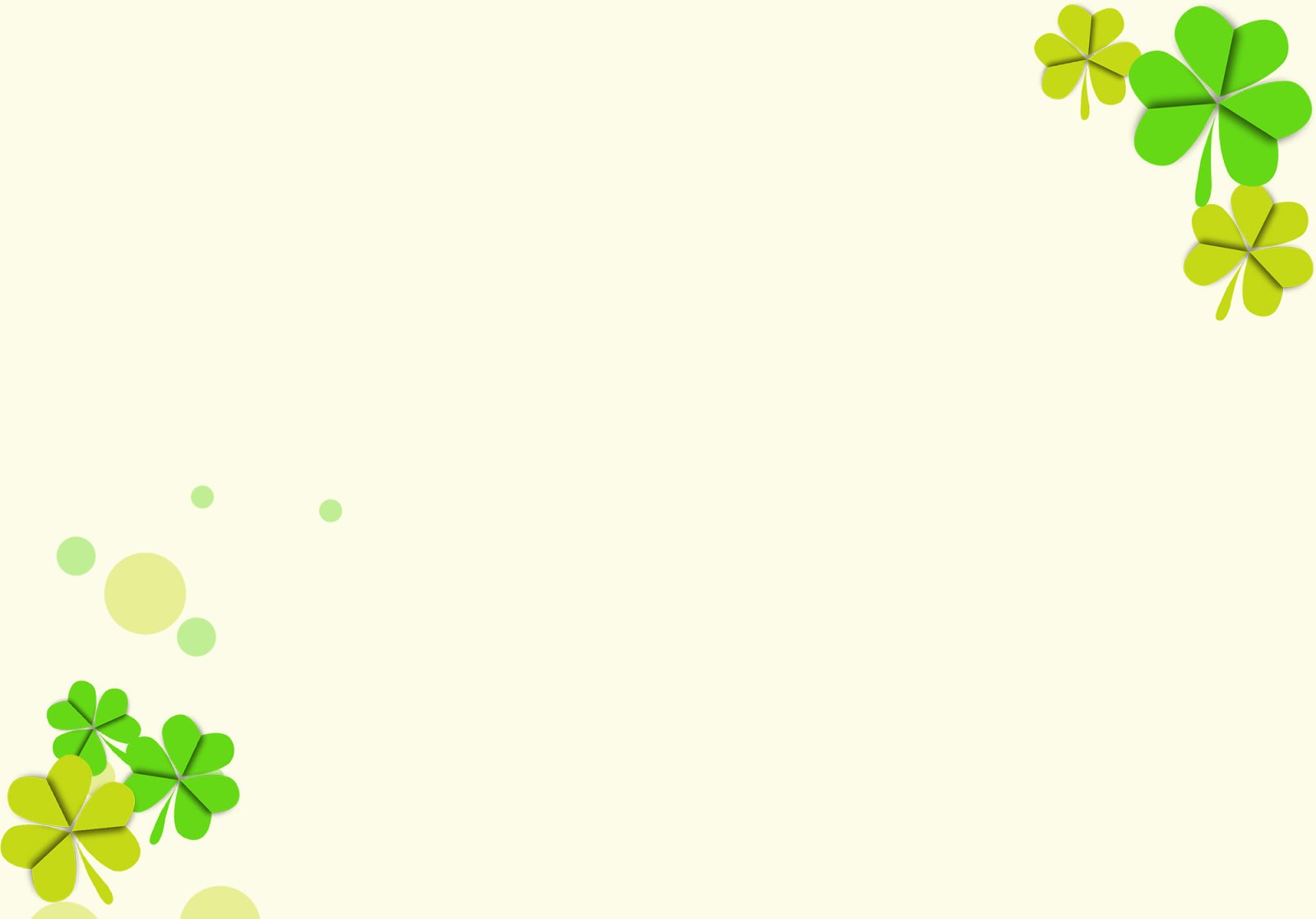 Dạy hát : Hoa kết trái
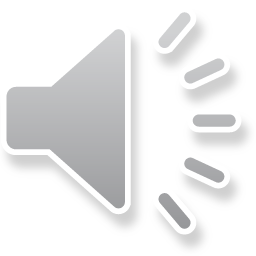 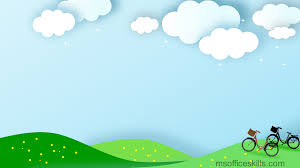 Nghe hát : Hoa trong vườn
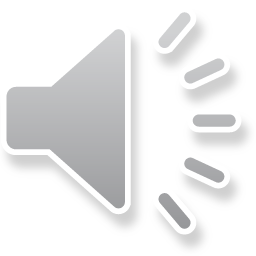 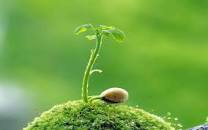 Trò chơi : Ai nhanh nhất
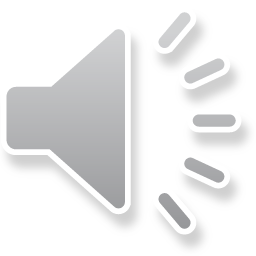